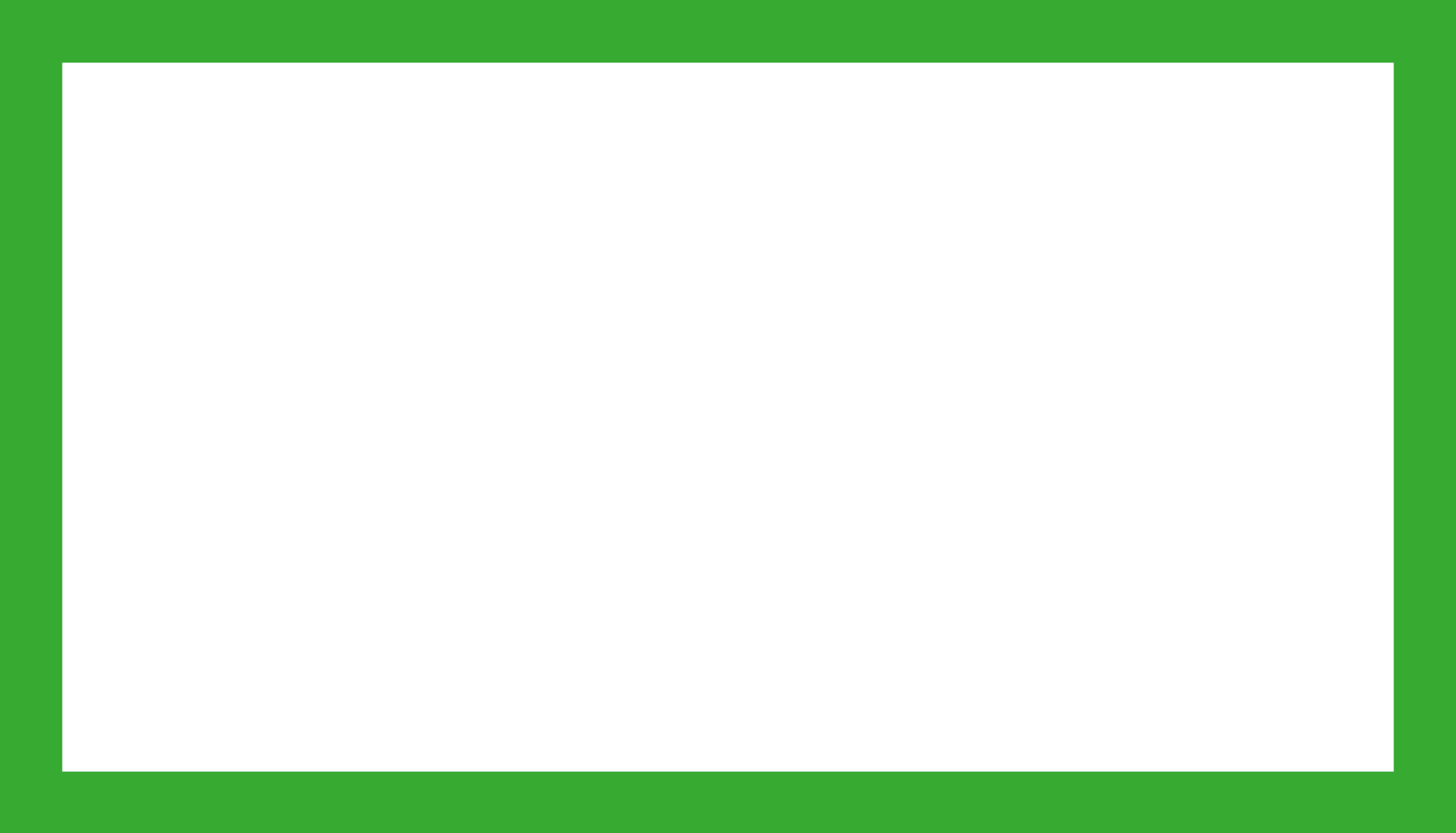 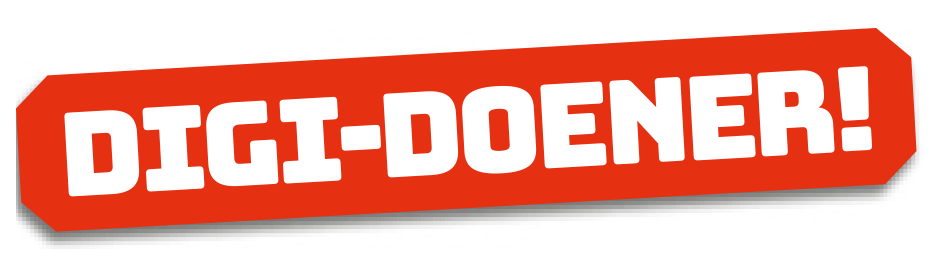 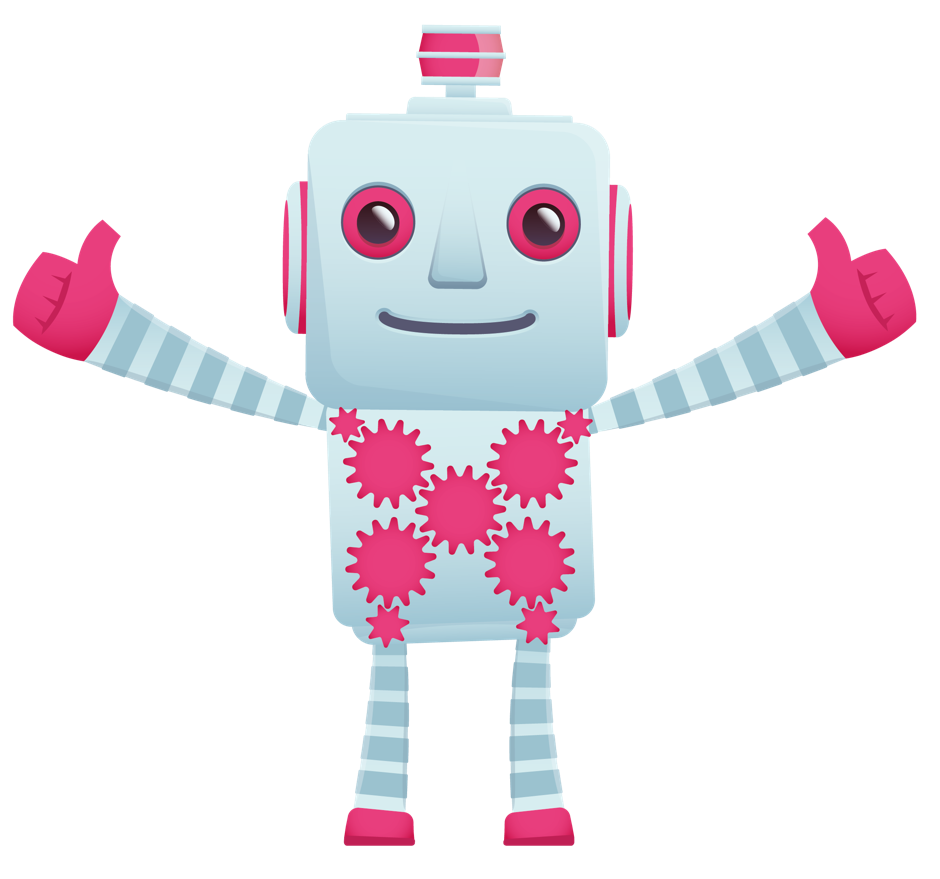 Bewegen als een robot
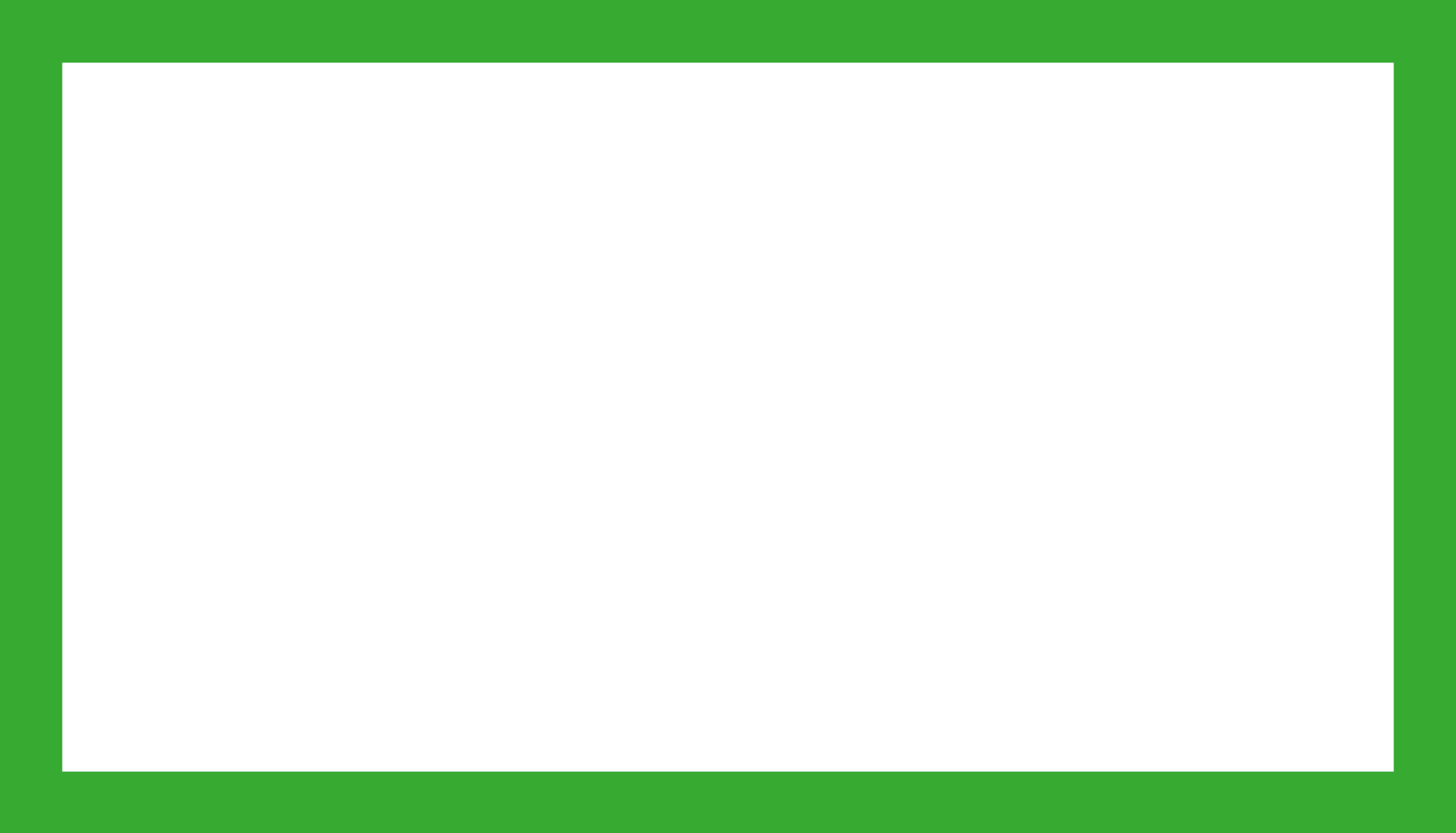 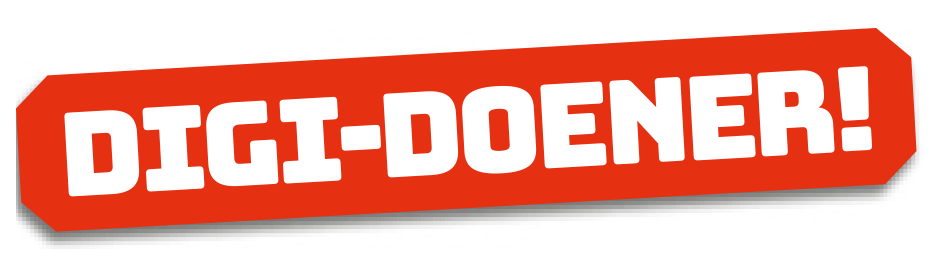 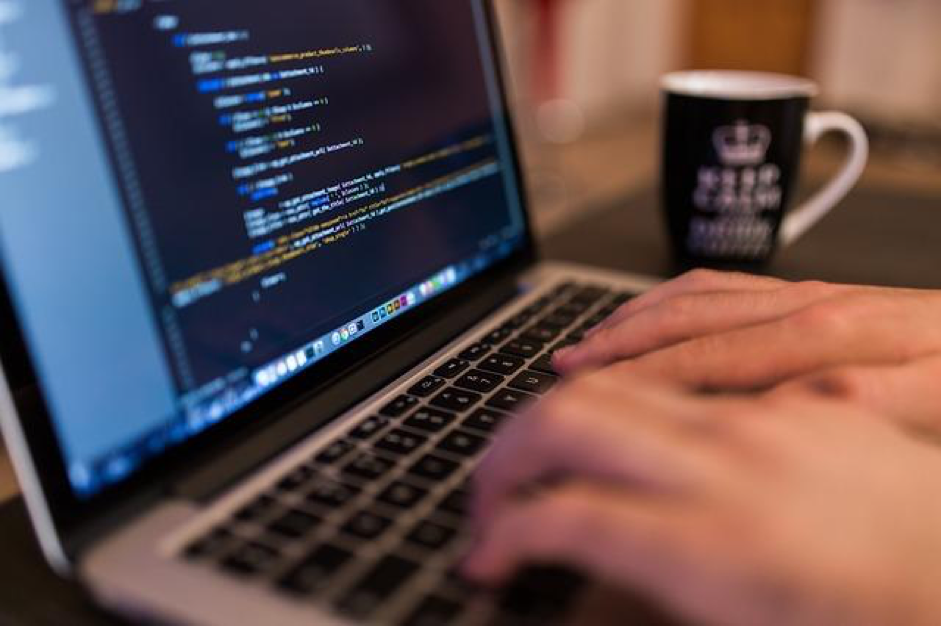 Een programmeur schrijft code om bijvoorbeeld een spelletje te maken
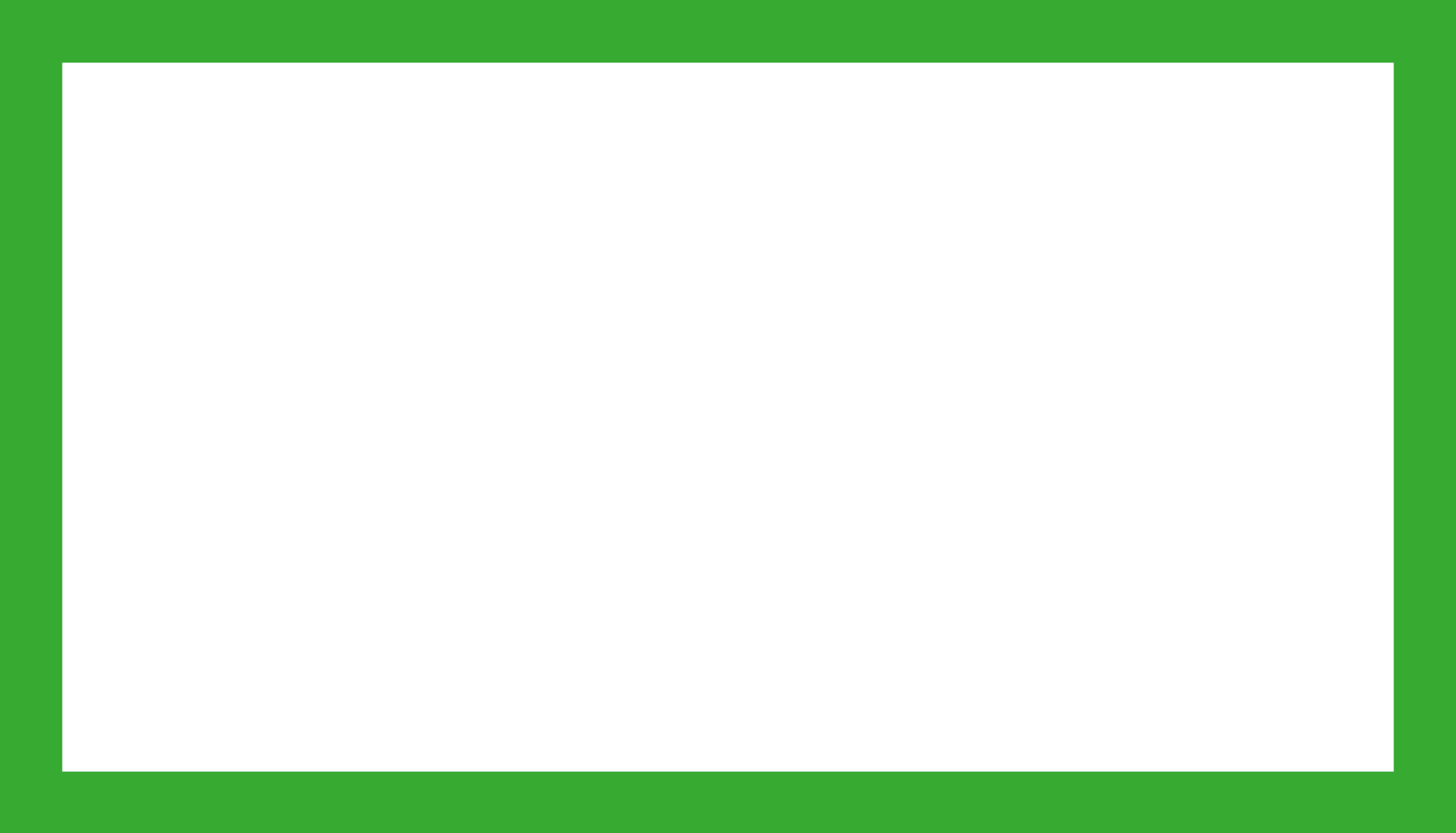 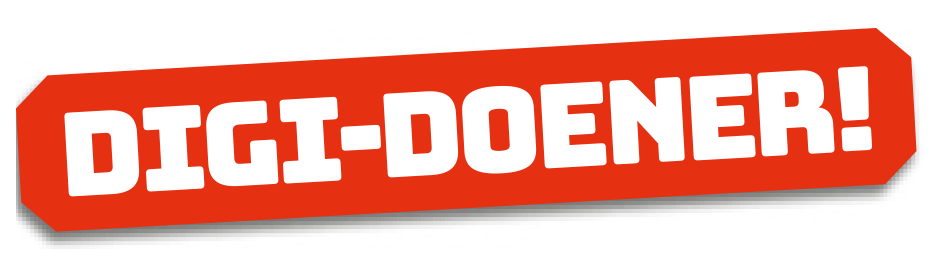 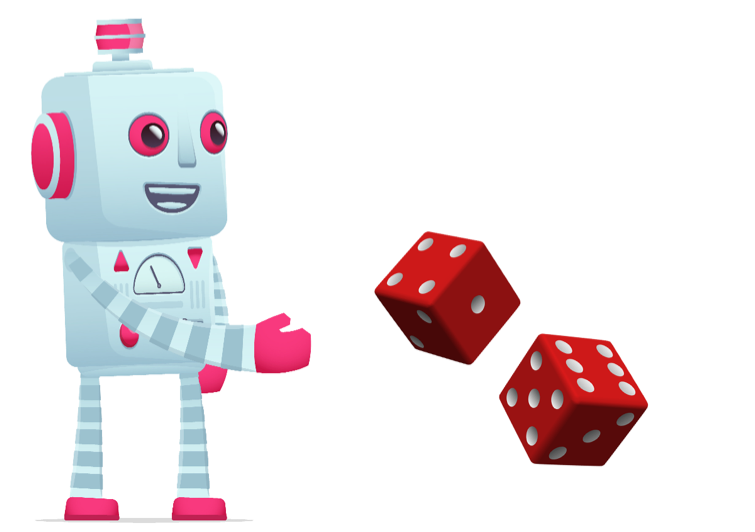 Leren programmeren met een dobbelsteen?
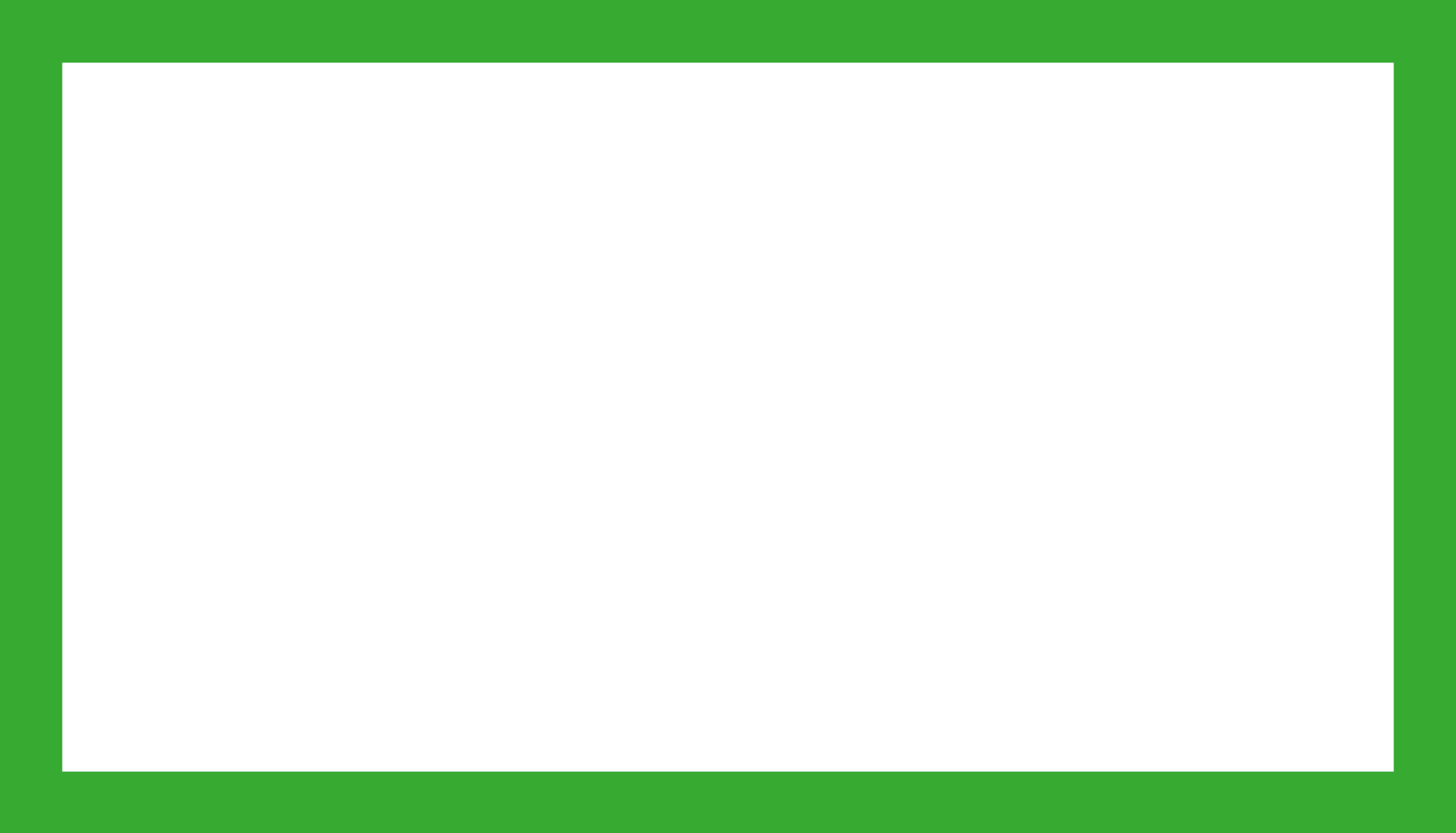 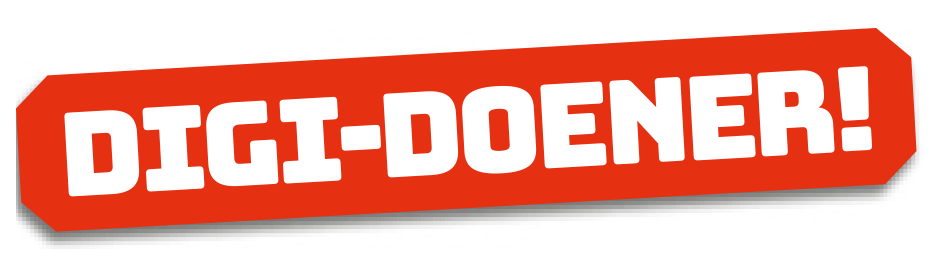 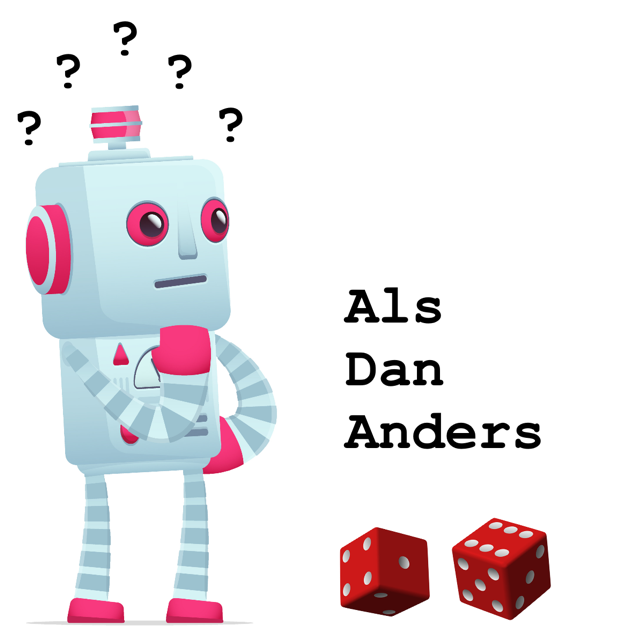 Als, dan, 
anders?!
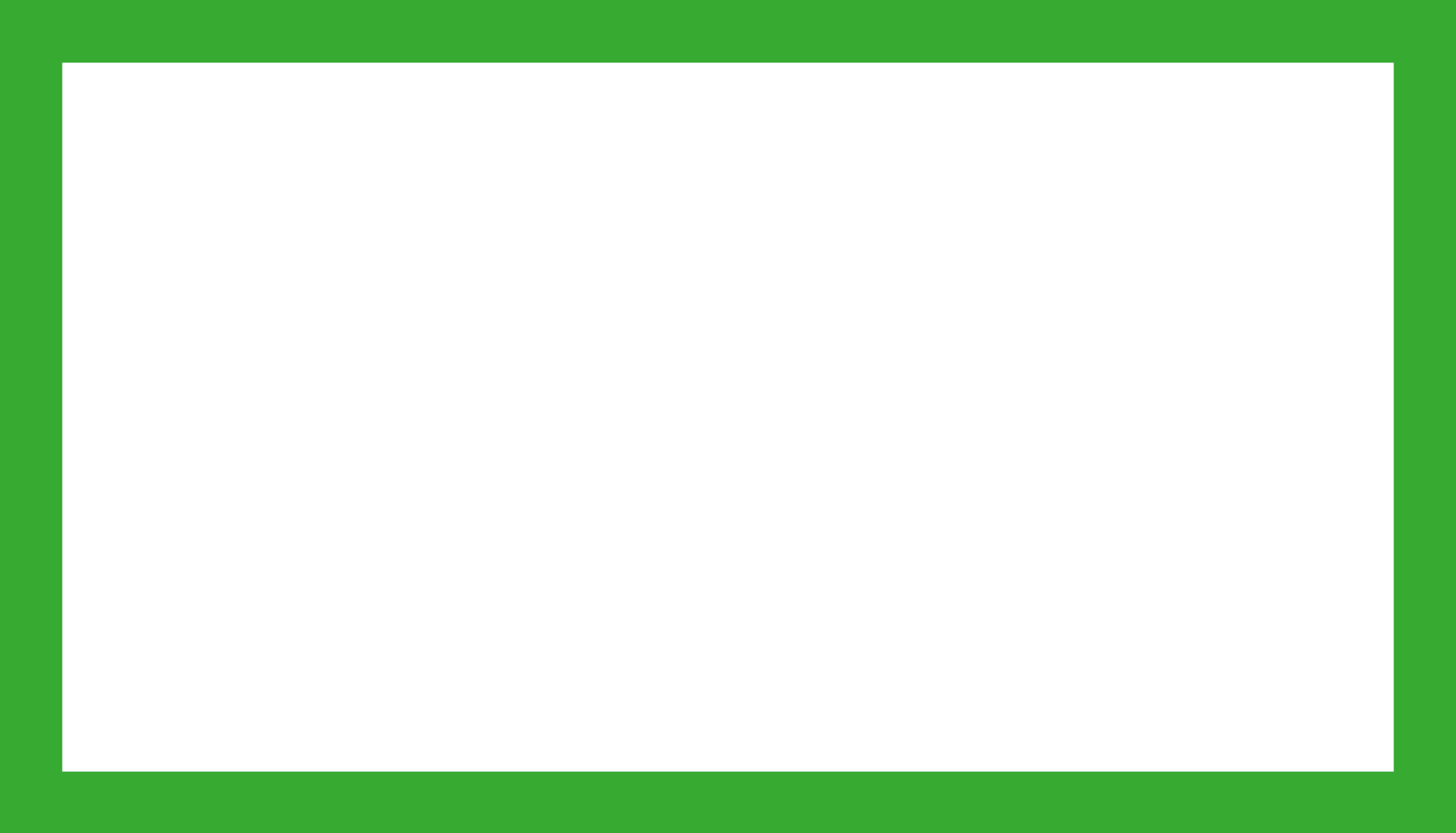 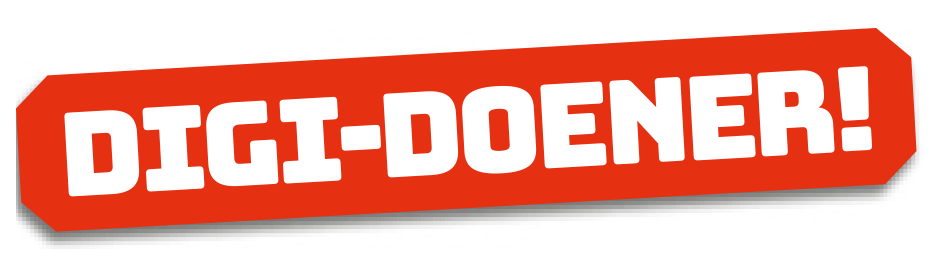 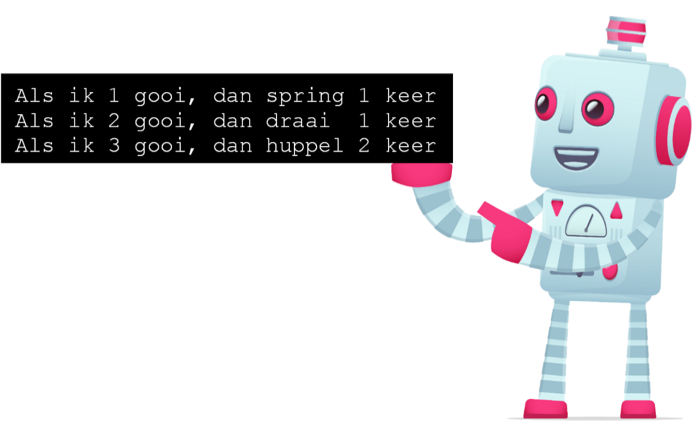 Als, dan.
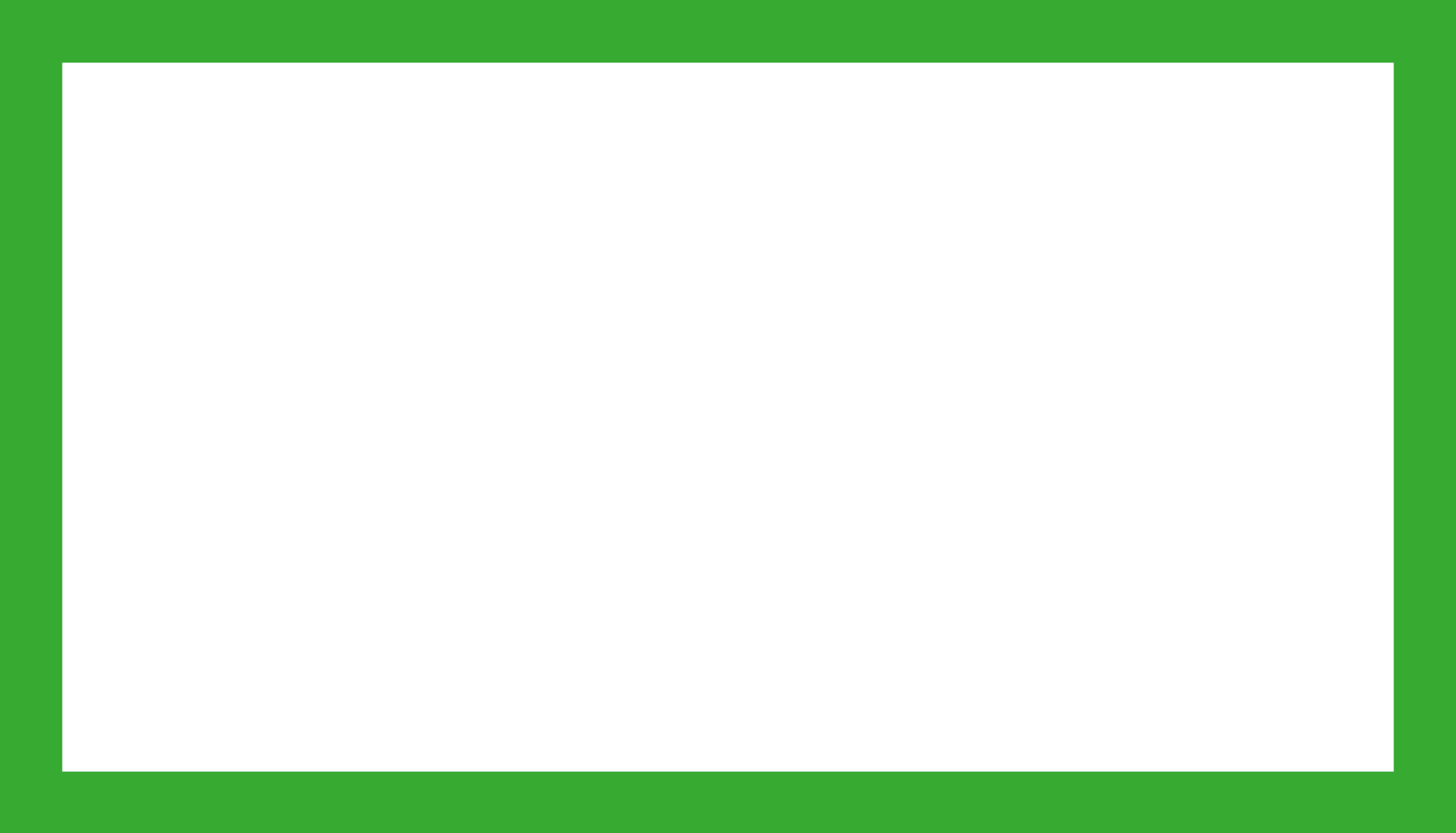 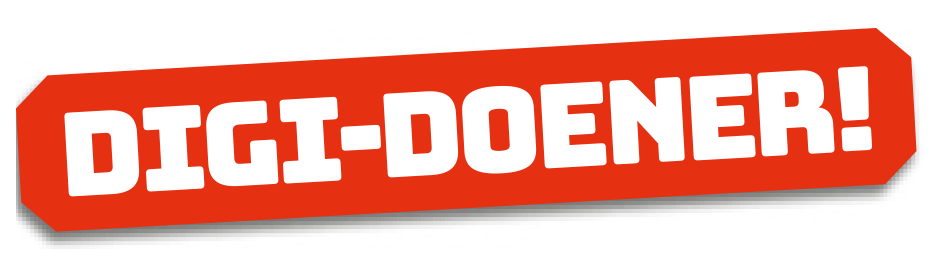 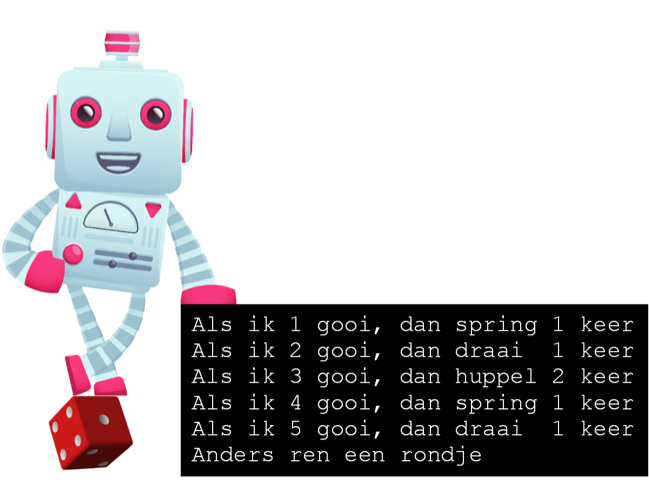 Als, dan,
anders!!
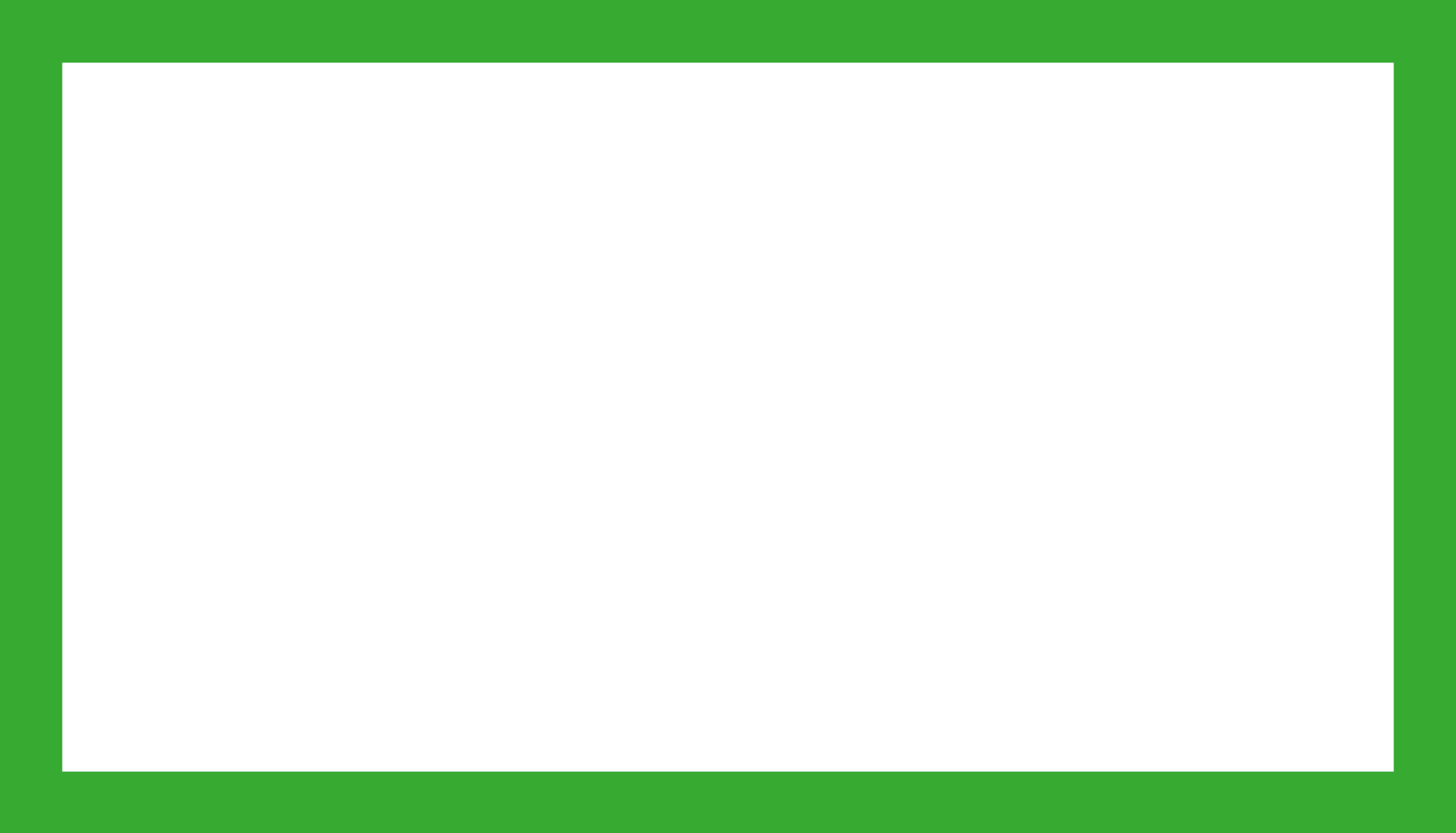 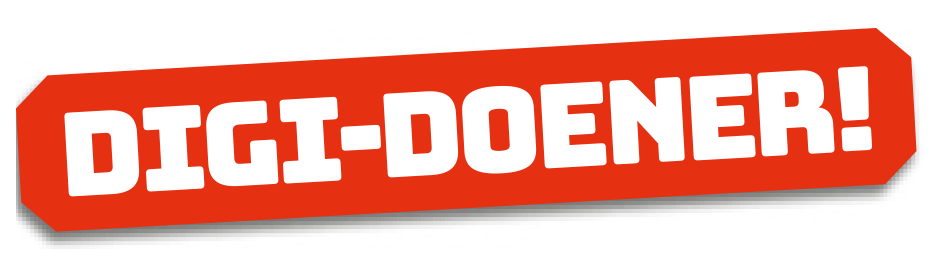 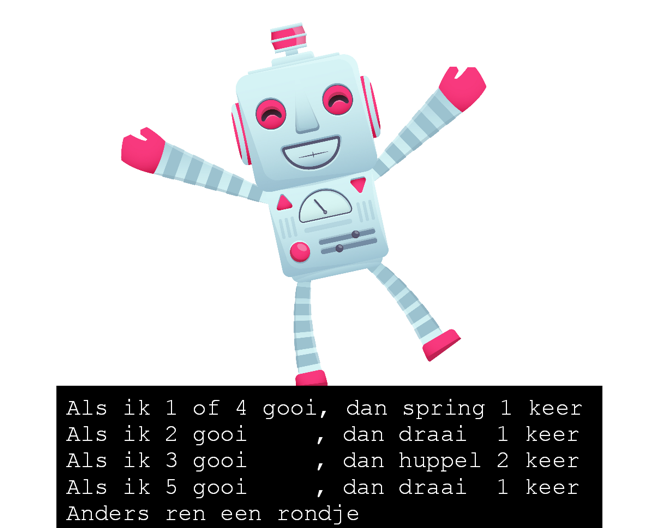 Als, dan,
anders met of
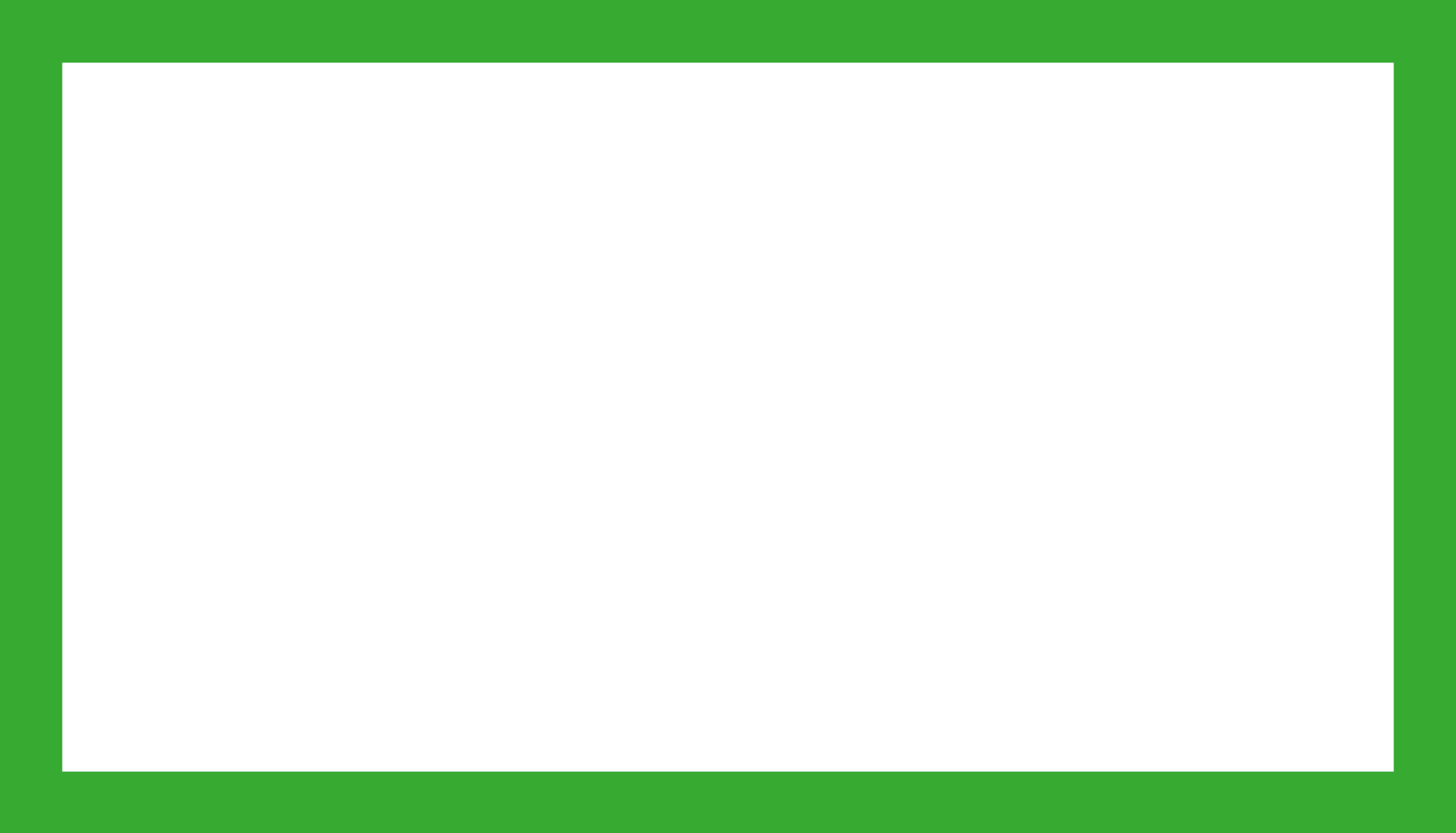 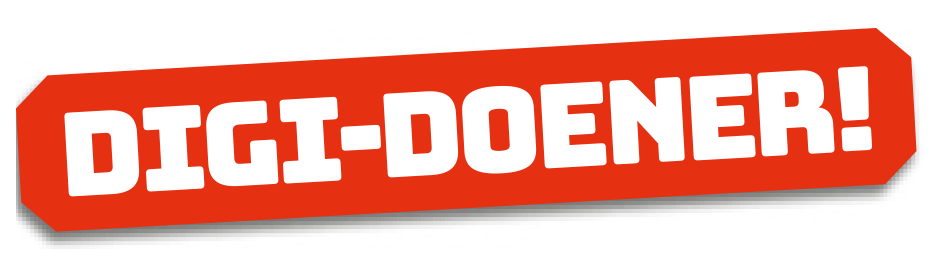 Wat is een gebeurtenis?
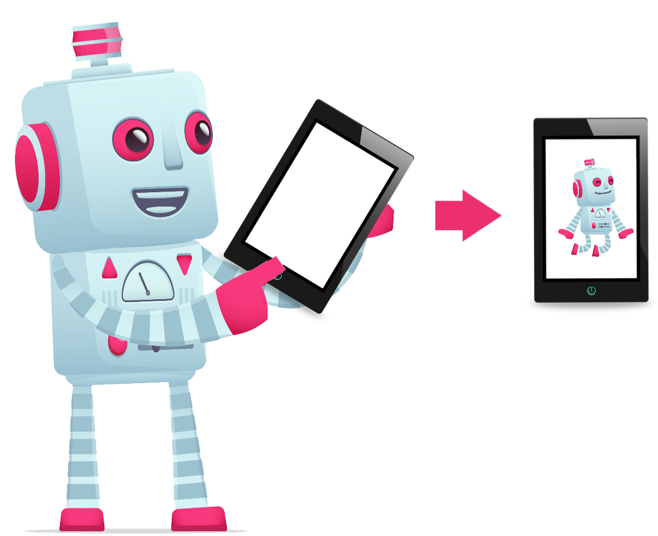 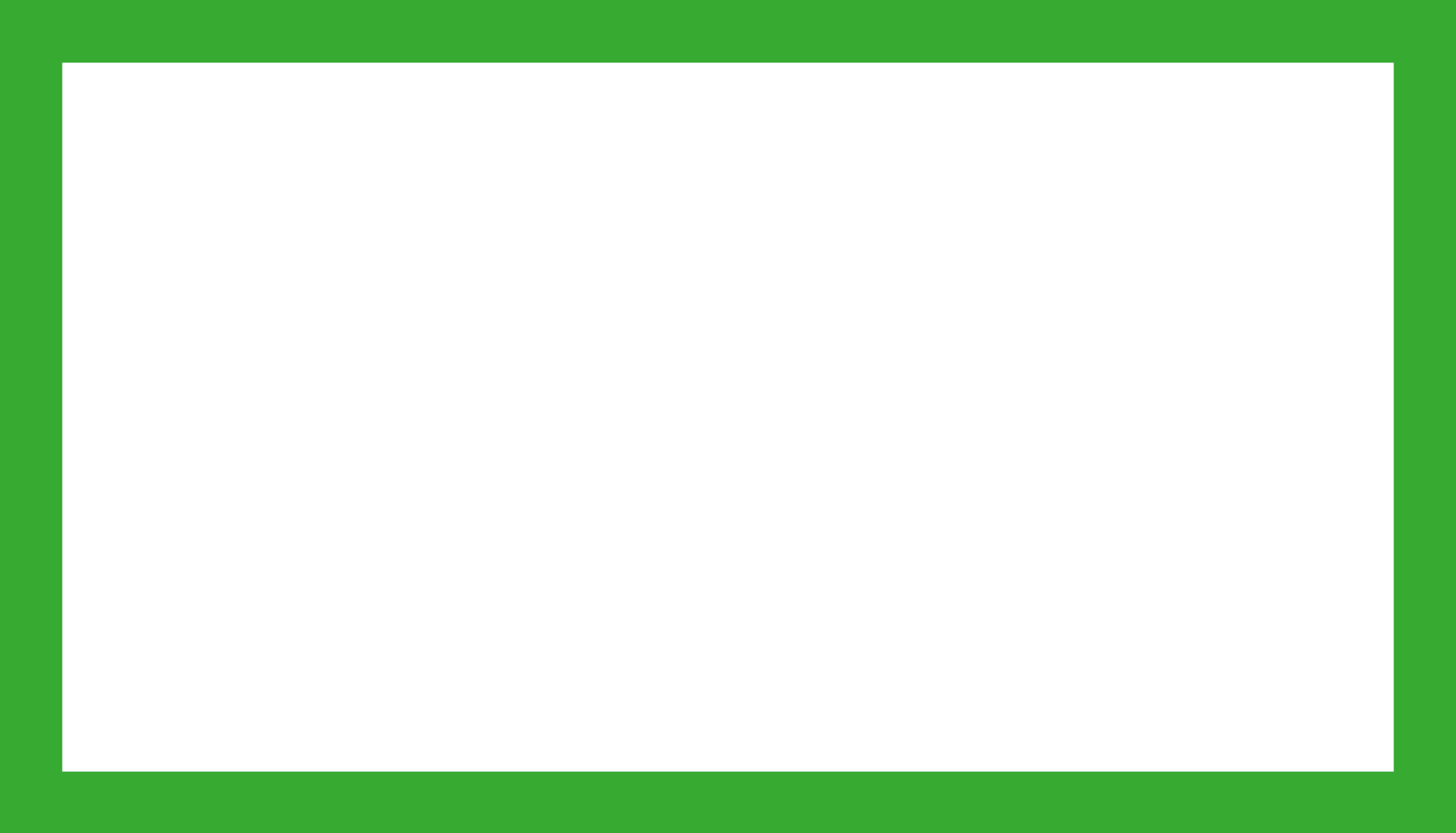 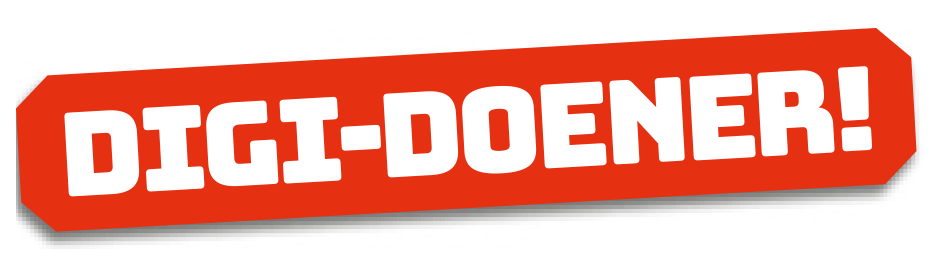 Een functie is net een pakketje
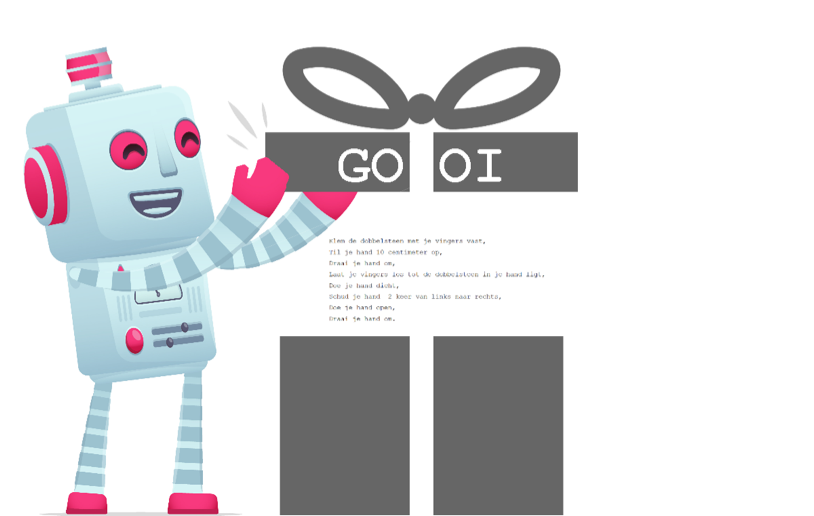 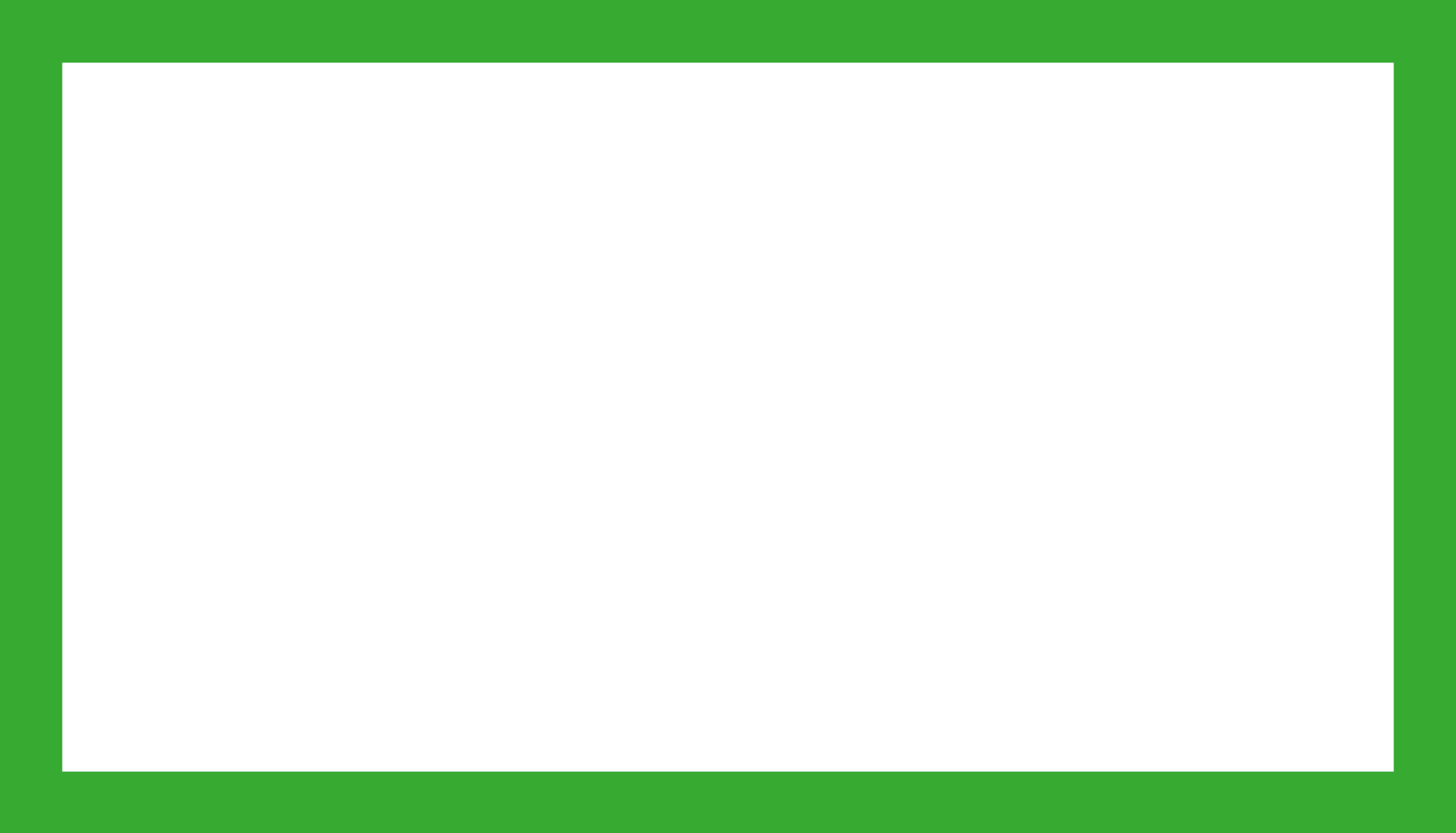 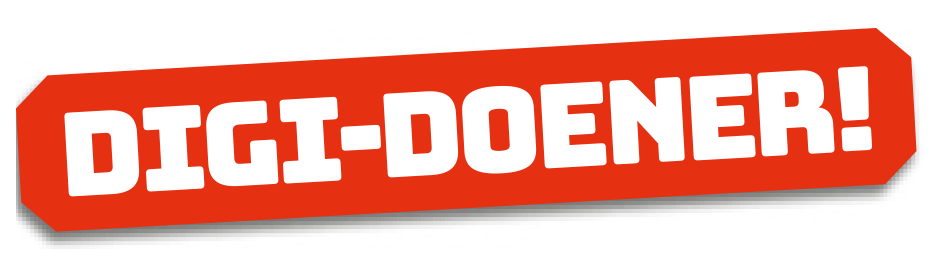 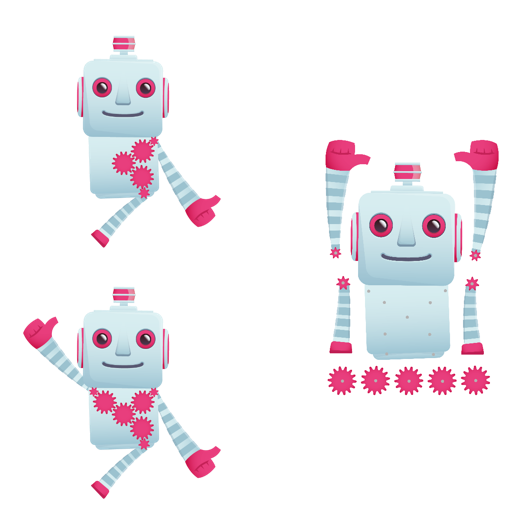 Knutselen!
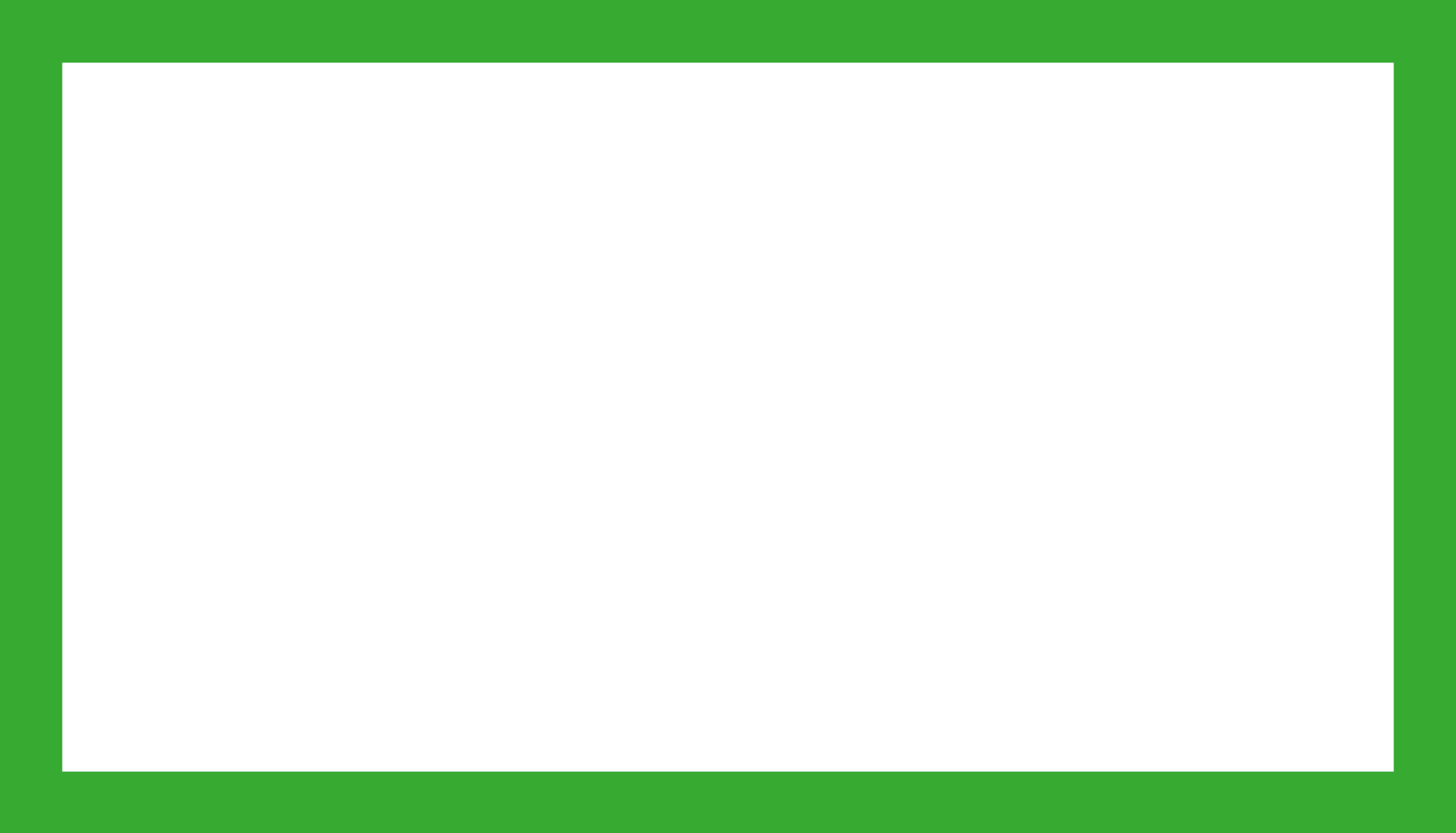 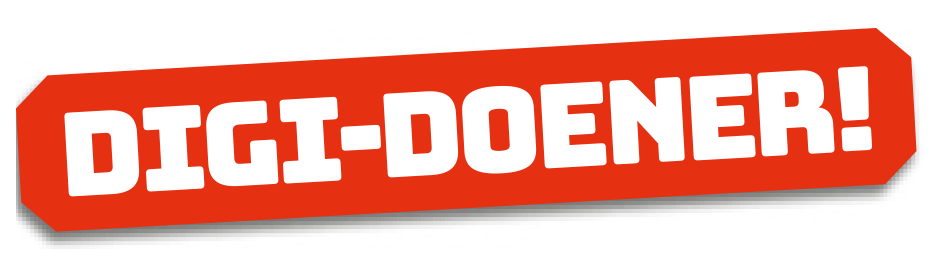 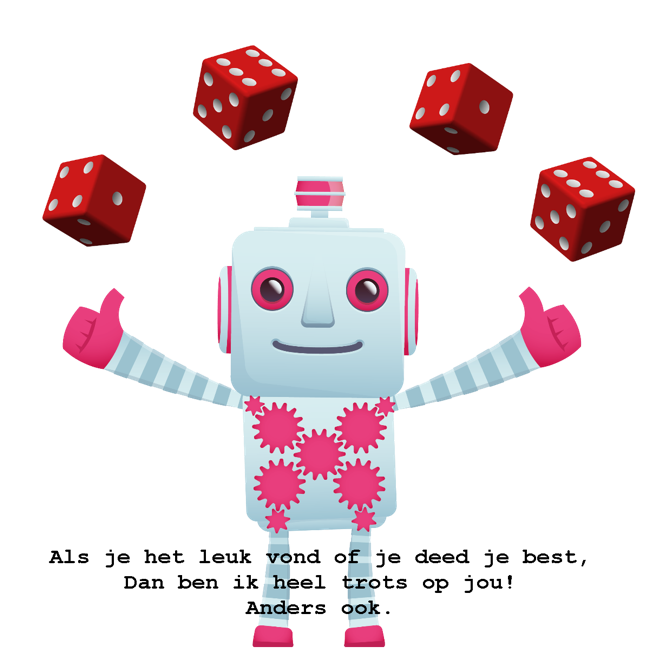